Christelle LEMASSE
LANGUAGES
Job title
Lorem ipsum dolor sit amet, consectetur adipiscing elit. Morbi tristique sapien nec nulla rutrum imperdiet. Nullam faucibus augue id velit luctus maximus. Interdum et malesuada fames ac ante ipsum primis in faucibus. Etiam bibendum, ante nec luctus posuere, odio enim semper tortor, id eleifend mi ante vitae ex.
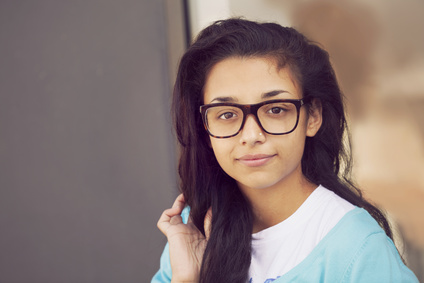 12 Street NameNew York
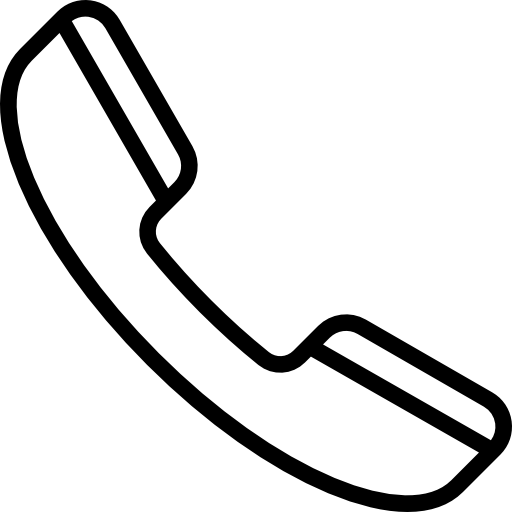 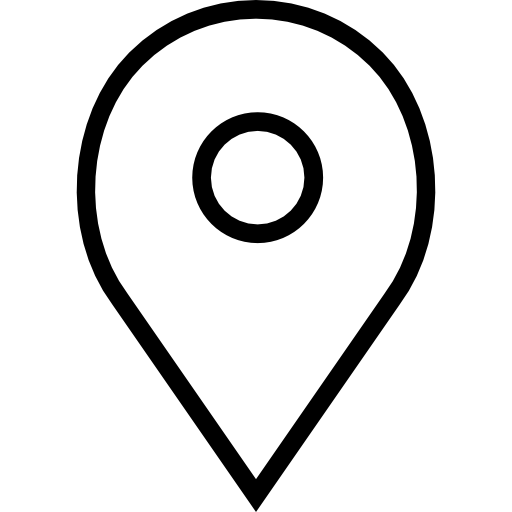 000 111 333
French
German
Italian
Spanish
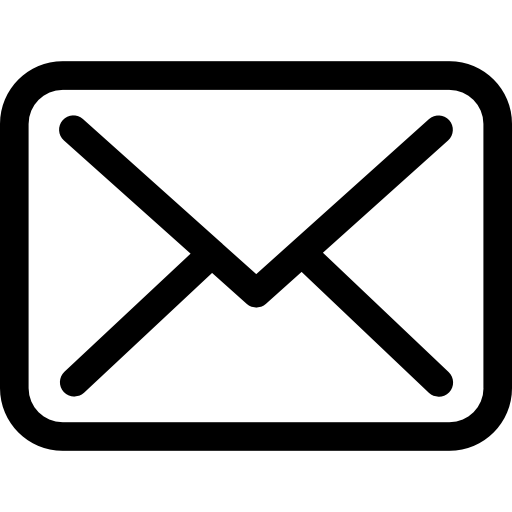 name@mail.com
LinkedIn.com/name
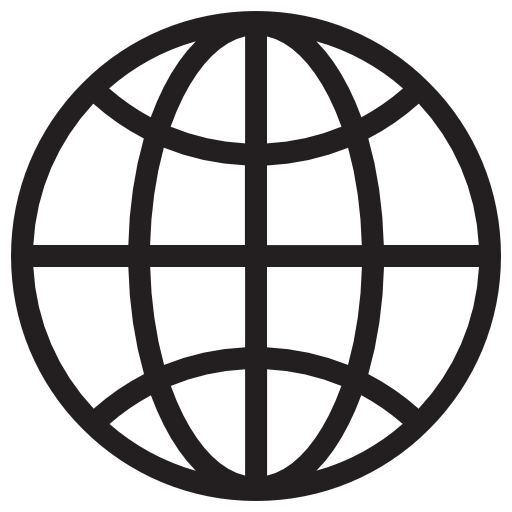 Key skills
Personal skills
Management
Office 2017
Leadership
C++ / Ruby
Communication
PHP MySQL